Global Mental Health
Marwah Hassounah MPH-HCOM, MBBS
Community Medicine Unit Faculty 
Family and Community Medicine Department- King Saud University
COMM 311
March 7th, 2019  10 -11 AM
[Speaker Notes: https://www.youtube.com/watch?v=XiCrniLQGYc]
Objectives
By the end of this lecture students should be able to:
Define mental health and its etiology
Discuss the global magnitude of mental illness based on the global burden of disease ( GBD)
List and classify the factors contributing to the occurrence of mental illness
Define stigma, and explain its consequences on mentally ill patients, their families and treatment outcome.
Discuss the principals of preventing mental illness.
Mental Health is (1)
“…the capacity in an individual to form harmonious relations with others, and to participate in, or contribute constructively to, changes in his social and physical environment.”
[Speaker Notes: -influenced by both biological and social factors
-not a static condition]
The human lifecycle (1)
Human psychological needs differ in degree and qualitative importance at different ages.
Prenatal period
First 5 years of life
School child : https://www.youtube.com/watch?v=kmSinPMVU2U
Adolescence
Old age
[Speaker Notes: Needs:(1) the need for affection, (2) the need for belonging, (3) the need for independence, (4) the need for achievement, (5) the need for recognition or approval, (6) the need for a sense of personal worth and (7) the need for self-actualization.


The roots of mental health are in early childhood. 

The programmes and practices of the school may satisfy or frustrate the emotional needs of the child. effectiveness in learning, proper teacher-pupil relationship and climate of the class room are very important


The basic needs of the adolescents are: (a) the need to be needed by others, (b) the need for increasing independence, (c) the need to achieve adequate adjustment to the opposite sex and (d) the need to rethink the cherished beliefs of one's elders. The failure to recognize and understand these basic needs may prevent sound mental development 


 The causes of mental illness in the aged are organic conditions of the brain, economic insecurity, lack of a home, poor status and insecurity.]
Examples of Mental illness (2)
Depression
 bipolar affective disorder
 schizophrenia and other psychoses
 dementia
 intellectual disabilities 
 developmental disorders including autism.
Causes and contributing factors
Causes and contributing factors (1)
[Speaker Notes: 1- cerebral arteriosclerosis, neoplasms, metabolic diseases, neurological diseases, endocrine diseases and chronic diseases such as tuberculosis, leprosy, epilepsy, etc.

3-worries, anxieties, emotional stress, tension, frustration, unhappy marriages, broken homes, poverty, industrialization, urbanization, changing family structure, population mobility, economic insecurity, cruelty, rejection, neglect and the like. 

4- (1) Toxic substances carbon disulfide, mercury, manganese, tin, lead compounds, etc. (2) Psychotropic drugs - barbiturates, alcohol, griseofulvin. (3) Nutritional factors deficiency of thiamine, pyridoxine. (4) Minerals deficiency of iodine. (5) Infective agents - infectious disease (e.g., measles, rubella) during the prenatal, perinatal and post-natal periods of life may have adverse effects on the brain's development and the integration of mental functions. (6) Traumatic factors - road and occupational accidents and (7) Radiation nervous system is most sensitive to radiation during the period of neural development.]
Drug abuse and Dependence (1)
Drug abuse:  “self administration of a drug for non-medical reasons, in quantities and frequencies which may impair an individual'. s ability to function effectively,…”

Drug dependence: "a state, psychic and sometimes also physical, resulting from the interaction between a living organism and a drug, characterized by behavioural and other responses that always include a compulsion to take the drug on a continuous or periodic basis in order to experience its psychic effects, and sometimes to avoid the discomfort of its absence. “
Drug abuse and Dependence (1)
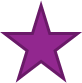 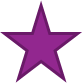 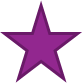 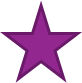 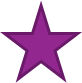 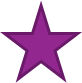 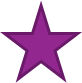 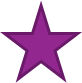 [Speaker Notes: Amphetamines- stimulant like adrenaline

Barbiturates – sleeping pills sedative

Cannabis –hasheesh/ marijuana

Heroin- narcotic analgesic

LSD – hallucinogenic drug]
Objectives
By the end of this lecture  students should be able to:
Define mental health and its etiology
Discuss the global magnitude of mental illness based on the global burden of disease ( GBD)
List and classify the factors contributing to the occurrence of mental illness
Define stigma, and explain its consequences on mentally ill patients, their families and treatment outcome.
Discuss the principals of preventing mental illness.
Mental Health Global burden (morbidity and mortality) (3)
In 2004, mental disorders accounted for 13% of the global burden of disease
mental disorders accounted for 25.3% and 33.5% of all years lived with a disability in low- and middle-income countries, respectively
[Speaker Notes: defined as premature death combined with years lived with disability]
reference (4)
reference (4)
Mental Health Global burden (morbidity and mortality) (3)
People with mental disorders experience disproportionately higher rates of disability and mortality
major depression and schizophrenia have a 40% to 60% greater chance of dying prematurely than the general population
Depression alone accounts for 4.3% of the global burden of disease
[Speaker Notes: , owing to physical health problems that are often left unattended [such as cancers, cardiovascular diseases, diabetes and HIV infection) and suicide

-and is among the largest single causes of disability worldwide [11 % of all years lived with disability globally], particularly for women.  In 2004

How does this affect cost? Healthcare? Workforce? Income?]
Objectives
By the end of this lecture  students should be able to:
Define mental health and its etiology
Discuss the global magnitude of mental illness based on the global burden of disease ( GBD)
List and classify the factors contributing to the occurrence of mental illness
Define stigma, and explain its consequences on mentally ill patients, their families and treatment outcome.
Discuss the principals of preventing mental illness.
Stigma
A Social Experiment on Mental Health Stigma | Beyond the Label
https://www.youtube.com/watch?v=VQoiz4wfV_c
Stigma (5)
“..a mark of shame, disgrace or disapproval which results in an individual being shunned or rejected by others. “
[Speaker Notes: The stigma associated with all forms of mental illness is strong but generally increases the more an individual's behaviour differs from that of the 'norm'.

A major cause of stigma associated with mental illness are the myths, misconceptions and negative stereotypes about mental illness held by many people in the community.]
Stigma leads to (5)
Rejection by friends, relatives, neighbors and employers 
In-equal participation in family life, normal social networks, and productive employment;
detrimental effect on a mentally ill person's recovery, ability to find access to services, the type of treatment and level of support received and acceptance in the community;
family and caretakers isolation and humiliation
[Speaker Notes: often rejected by friends, relatives, neighbours and employers leading to aggravated feelings of rejection, loneliness and depression;
often denied equal participation in family life, normal social networks, and productive employment;
Stigma has a detrimental effect on a mentally ill person's recovery, ability to find access to services, the type of treatment and level of support received and acceptance in the community;
Rejection of people with mental illness also affects the family and caretakers of the mentally ill person and leads to isolation and humiliation; and
A major cause of stigma associated with mental illness are the myths, misconceptions and negative stereotypes about mental illness held by many people in the community.]
How to reduce stigma? (5)
openly talking about mental illness in the community;
providing accurate information
countering the negative stereotypes and misconceptions
providing support and treatment services 
ensuring the existence of legislation to reduce discrimination in the workplace, in access to health and social community services.
[Speaker Notes: openly talking about mental illness in the community;
providing accurate information on the causes, prevalence, course and effects of mental illness;
countering the negative stereotypes and misconceptions surrounding mental illness;
providing support and treatment services that enable persons suffering from a mental illness to participate fully in all aspects of community life;
ensuring the existence of legislation to reduce discrimination in the workplace, in access to health and social community services.]
Objectives
By the end of this lecture  students should be able to:
Define mental health and its etiology
Discuss the global magnitude of mental illness based on the global burden of disease ( GBD)
List and classify the factors contributing to the occurrence of mental illness
Define stigma, and explain its consequences on mentally ill patients, their families and treatment outcome.
Discuss the principals of preventing mental illness.
Prevention
[Speaker Notes: Primary = preventing disease onset 

Ex: vaccination

Secondary= early diagnosis and prompt treatment 

Ex: Breast CA screening, BP for HTN


Tertiary  prevention= rehabilition after severe illness, preventing the disease form getting worse and spreading on.]
Primary prevention of mental illness (1)
Community based
Improving the:
Social environment
Living conditions
Health and welfare resources
Secondary prevention of mental illness (1)
Screening programs in schools, universities, industry, recreation centers

Mental Health Screenings at Schools
https://www.youtube.com/watch?v=OgQx57os0UE
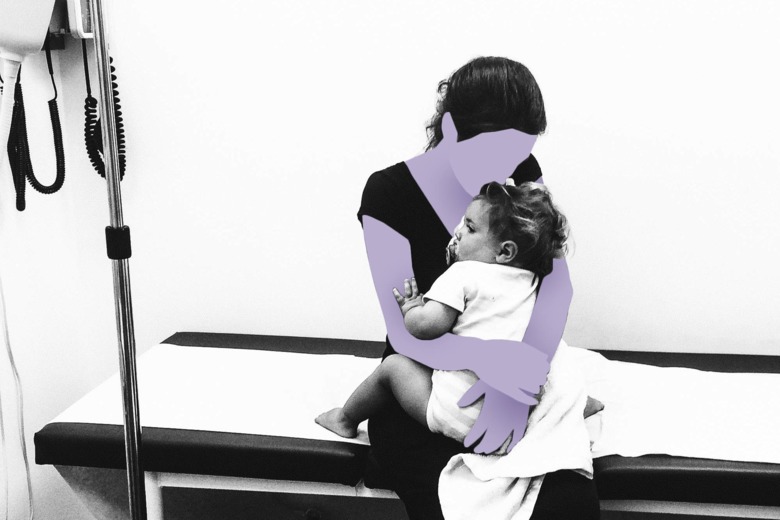 Tertiary prevention of mental illness (1)
seeks to reduce the duration of mental illness
prevent further break-down and disruption
Mental health services:
Diagnosis & treatment
Rehabilitation
Group &individual psychotherapy. 
Mental health education. 
psychoactive drugs
After-care services (ex: social care, employment services)
Global health systems and mental health(3)
76% - 85% of people with severe mental disorders receive no treatment (in low-income and middle-income countries)
VS. 	
	35% - 50% in high income countries ( also high)
For those receiving treatment- poor quality of care
Global health systems and mental health(3)
annual spending on mental health is less than US$ 2 per person and less than US$ 0.25 per person in low-income countries
67% of these financial resources >>>>stand-alone mental hospitals
Half of the World's countries have 1 psychiatrist for each 200,000 persons. Psycho-social intervention professionals are even scarcer.
[Speaker Notes: 2-despite their association with poor health outcomes and human rights violations]
Global health systems and mental health (3)
WHO recommends redirecting mental health funds to community-based services

integration of mental health into general health care settings
Improves access and cost-effectiveness
[Speaker Notes: 2-despite their association with poor health outcomes and human rights violations]
Objectives
By the end of this lecture residents should be able to:
Define mental health and its etiology
Discuss the global magnitude of mental illness based on the global burden of disease ( GBD)
List and classify the factors contributing to the occurrence of mental illness
Define stigma, and explain its consequences on mentally ill patients, their families and treatment outcome.
Discuss the principals of preventing mental illness.
References
Park’s Textbook of Preventive and Social Medicine. 23rd edition. CH17 (p 831-838).
Mental Disorders-Key Facts [webpage].9 April 2018. World Health Organization.URL: https://www.who.int/en/news-room/fact-sheets/detail/mental-disorders [Accessed March 7th, 2019]
Mental Health Action Plan 2013-2020[webpage].2013. World Health Organization.URL: https://apps.who.int/iris/bitstream/handle/10665/89966/9789241506021_eng.pdf?sequence=1 [Accessed March 7th, 2019]
Depression and Other Common Mental Disorders Global Health Estimates.2017. World Health Organization.URL: https://apps.who.int/iris/bitstream/handle/10665/254610/WHO-MSD-MER-2017.2-eng.pdf?sequence=1 [Accessed March 7th, 2019]
Mental health problems: the undefined and hidden burden [webpage].(n.d.). World Health Organization.URL: https://www.who.int/mediacentre/factsheets/fs218/en/ [Accessed March 7th, 2019]
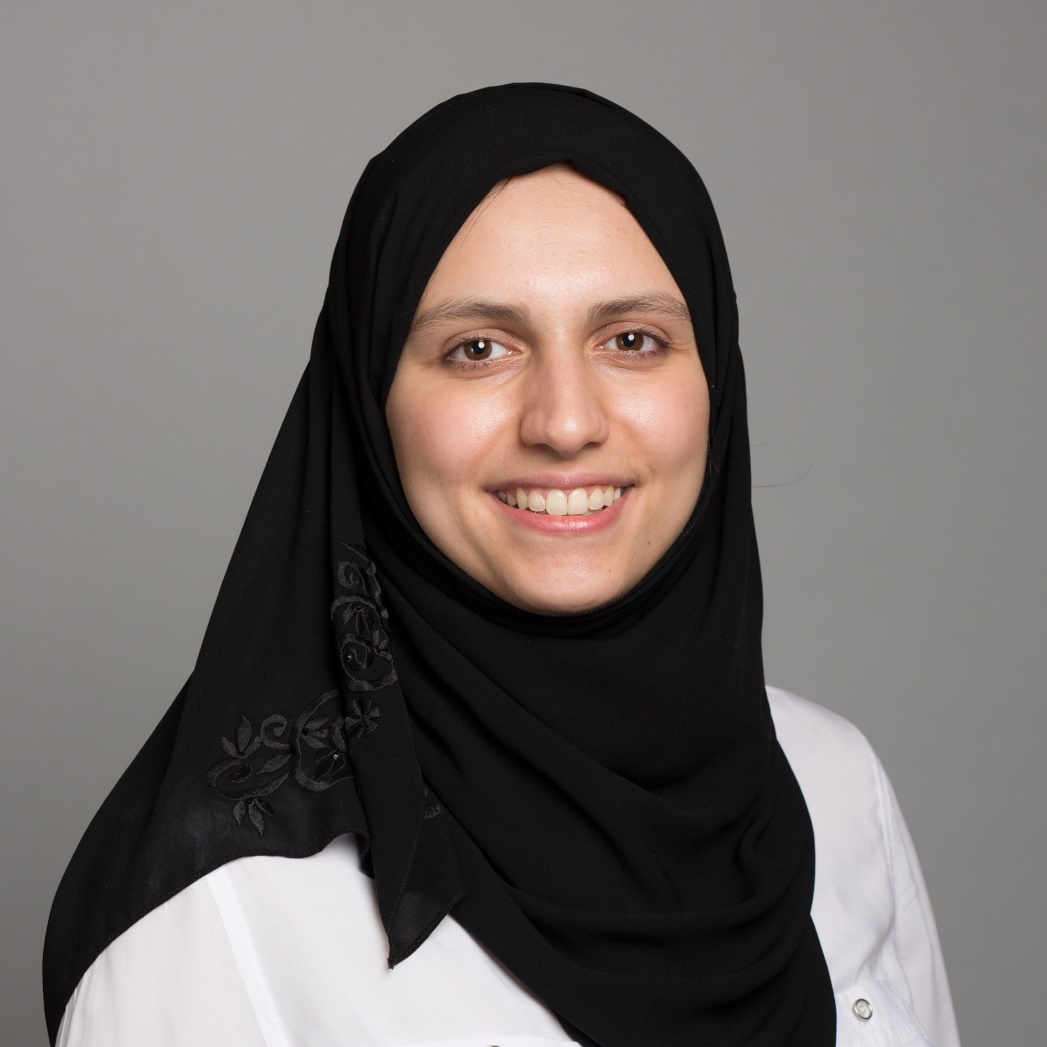 mhassounah@ksu.edu.sa

Marwah Hassounah

Marwah Hassounah
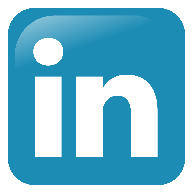 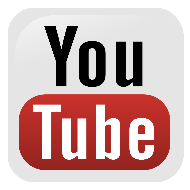 31
Thank You
32